Проект «ПРОО ПримПоиск. Перезагрузка»
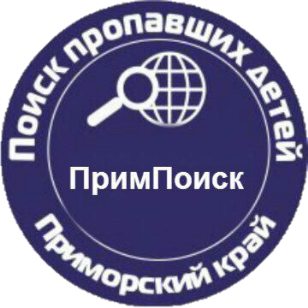 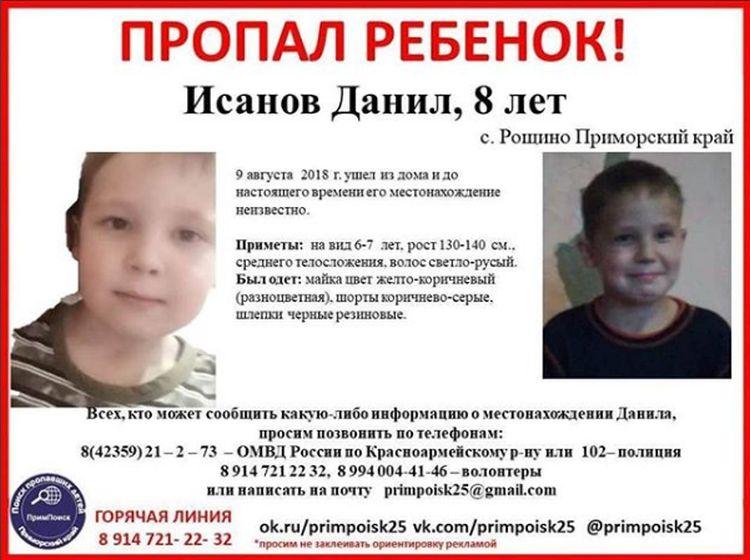 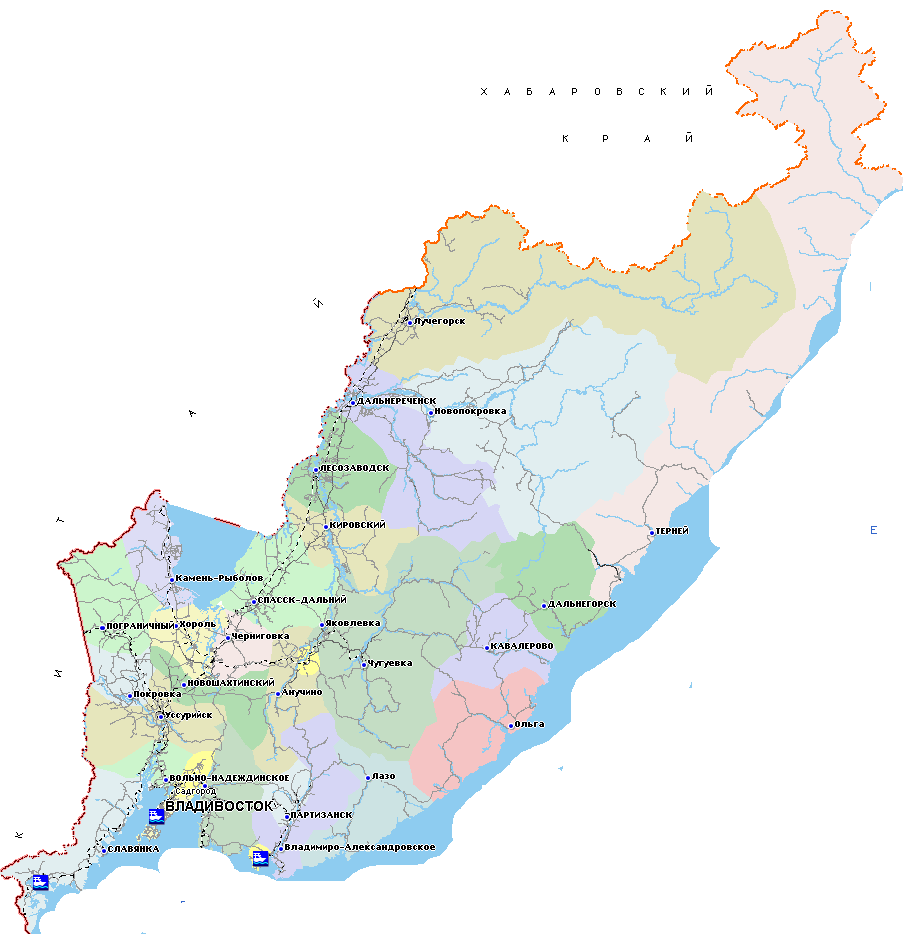 НАЙДЕН…ПОГИБ
Расстояние – 526 км
Время – 6 ч. 49 мин
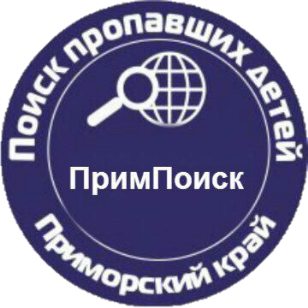 Среднее время выезда на заявку -  85  минут
Цель:
Повышение безопасности населения Приморского края путем дальнейшего развития ПРОО «ПримПоиск», совершенствования его материально-технической базы, повышения эффективности массовых спасательных и поисковых мероприятий с привлечением добровольцев и внедрение современных технологий для спасения и поиска пропавших людей в городской и природной среде в период с мая 2020 года по март 2021 год.
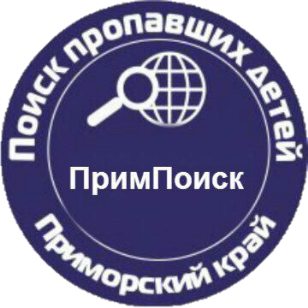 Задачи:
Осуществление всесторонней подготовки населения для участия в поисковых мероприятиях путем проведения теоретических и практических занятий.
Оказание информационной и методической поддержки населения об эффективном алгоритме поиска пропавших.
Пропаганда и продвижение идеи добровольчества в массы с целью привлечения молодежи Приморского края  для участия в мероприятиях, направленных на поиск пропавших людей.
Проведение совместных мероприятий, нацеленных на укрепление взаимодействия государственных органов , ПРОО «ПримПоиск» и населения в процессе поиска пропавших людей на территории Приморского края.
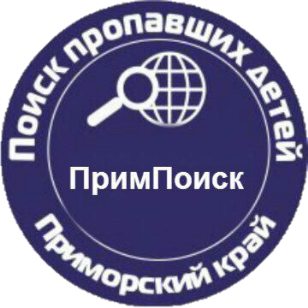 Целевая аудитория:
Родственники без вести пропавших
Дети и подростки 
Люди с ограниченными возможностями здоровья 
  Пенсионеры 
 Добровольцы и волонтеры 
 Заблудившиеся в лесу
 Люди, пропавшие без вести по разным причинам
 МВД, МЧС и СК.
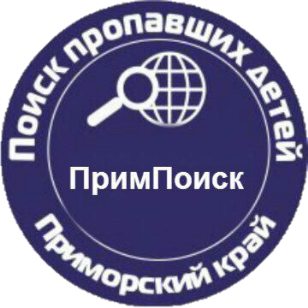 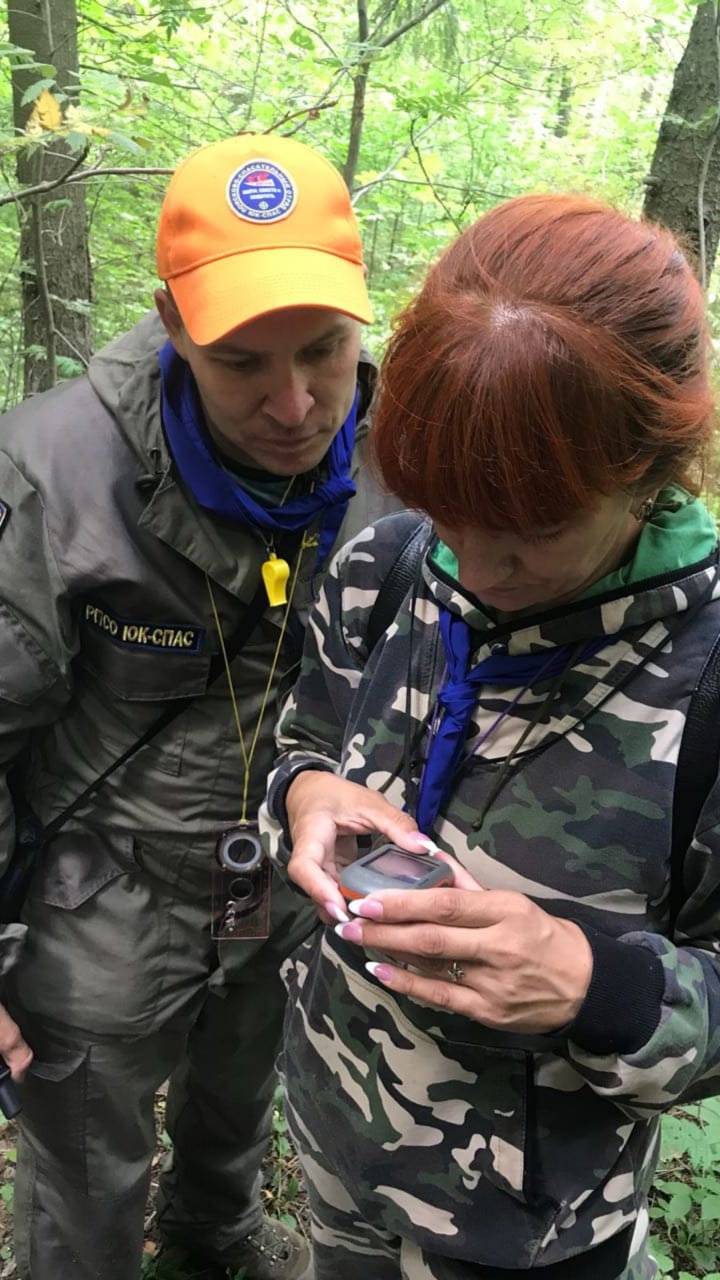 Обучающие мероприятия и слеты
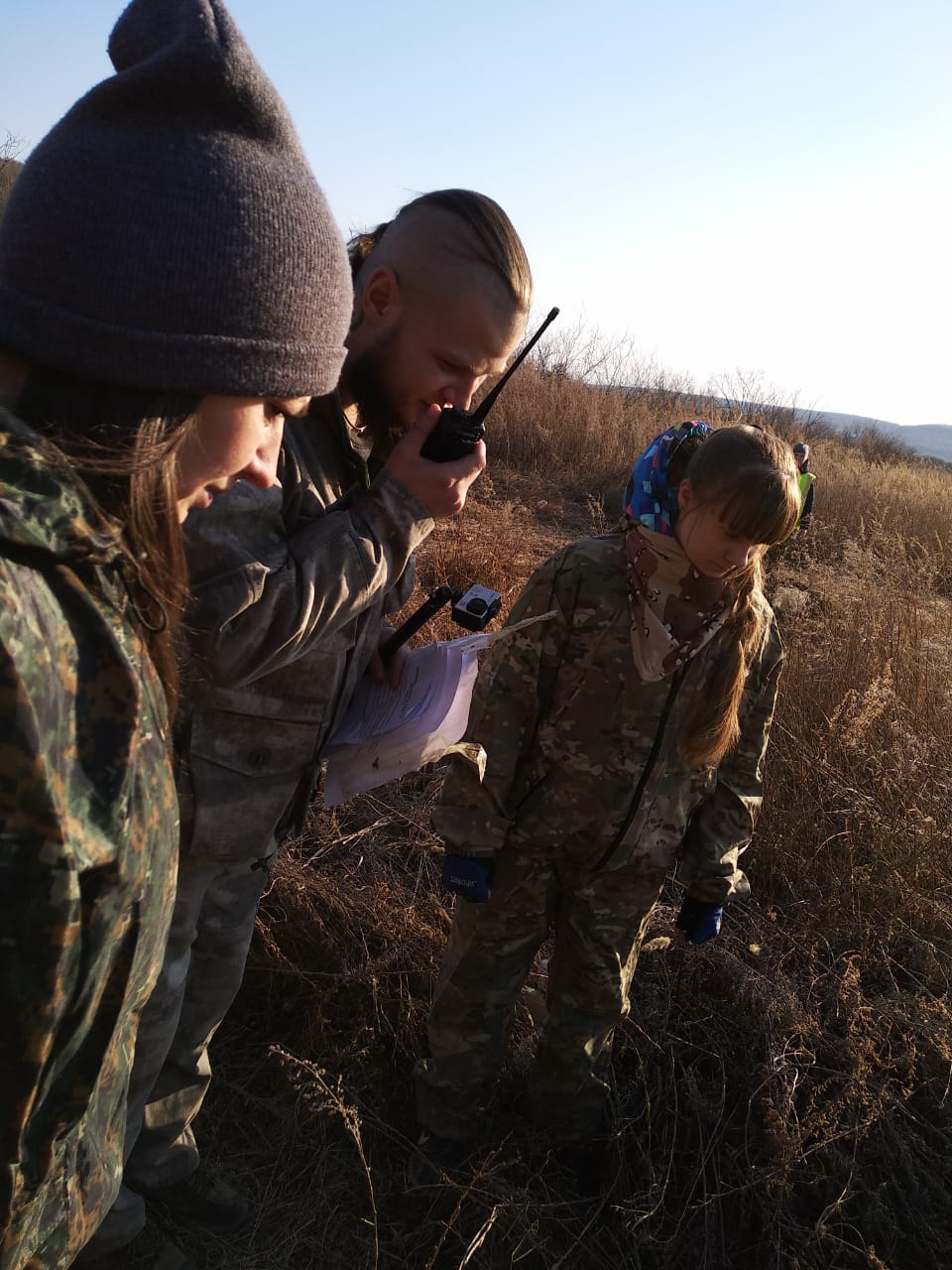 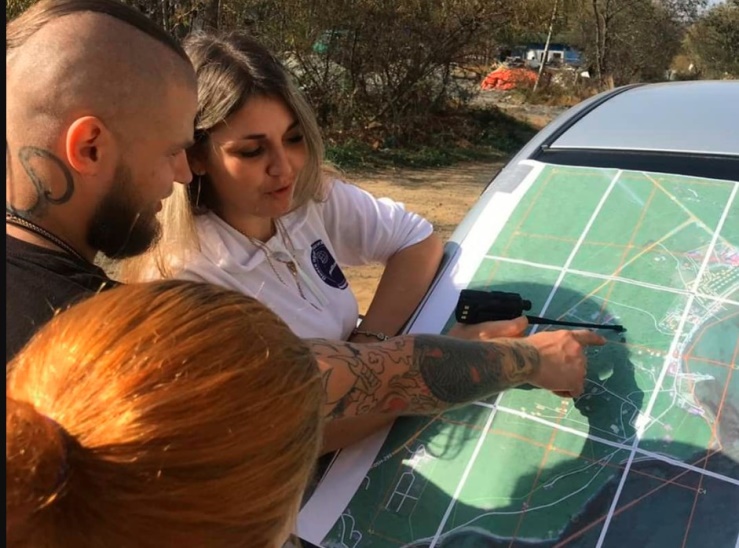 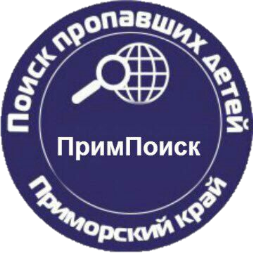 Обучающие мероприятия для несовершеннолетних
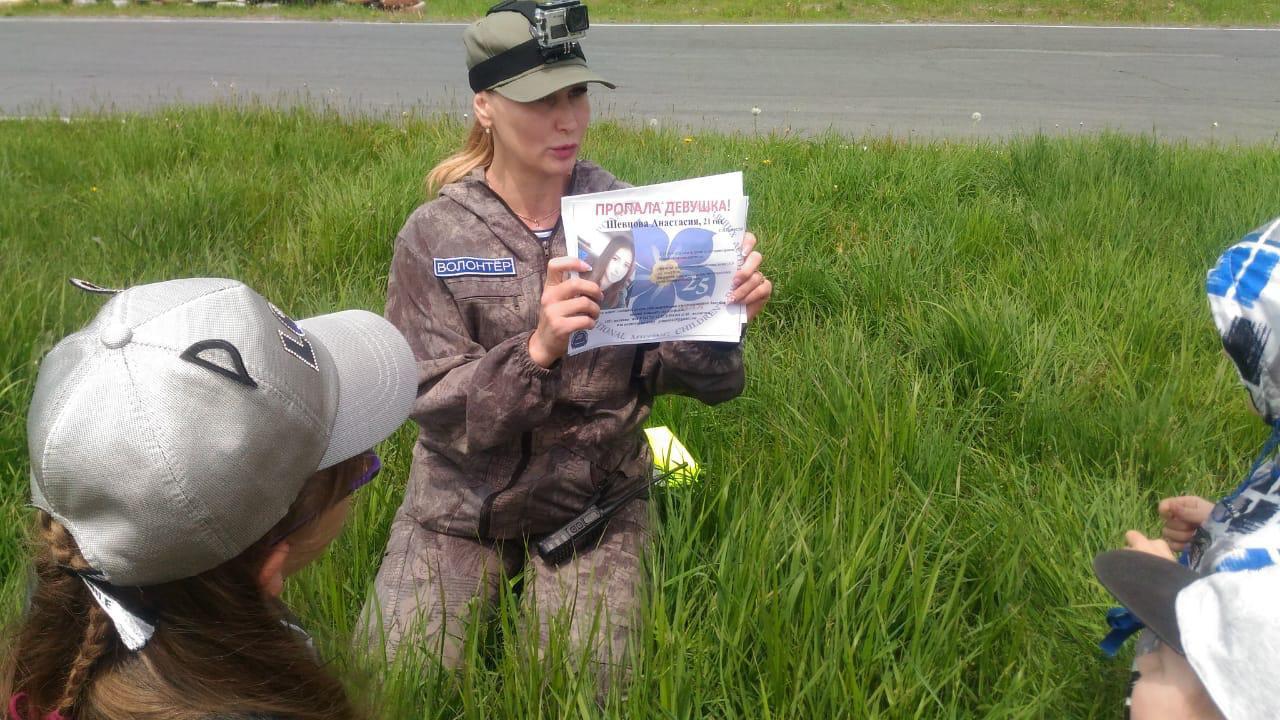 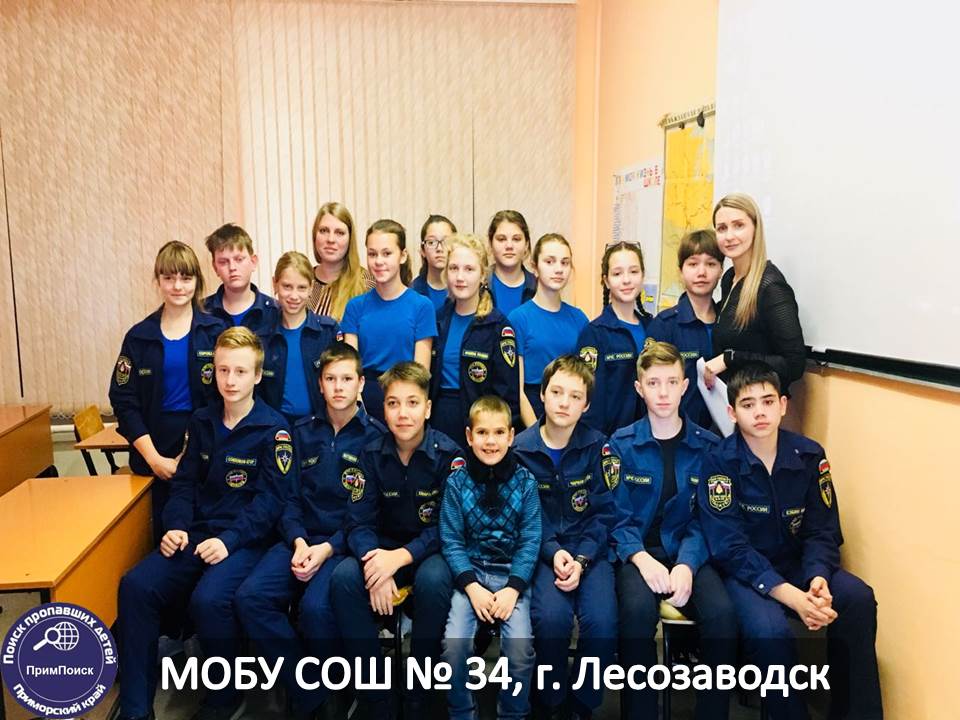 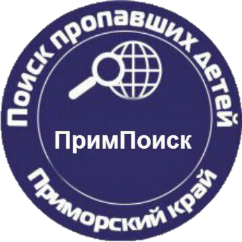 Благодаря реализации проекта на территории Приморского края, а так же если опыт работы расширить на другие регионы  можно с уверенностью заявить, что время реагирования на поиск пропавших будет снижено,  а следовательно поиски пропавших людей будут чаще заканчиваться словами
 «НАЙДЕН! ЖИВ!»
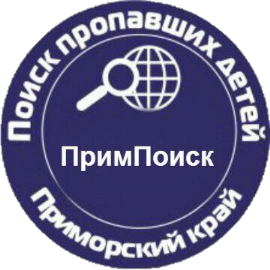 Спасибо за внимание
Контактные данные проекта :      
        @primpoisk25                          ok.ru/primpoisk25      
       
                           vk.com/primpoisk25

Контактные данные руководителя проекта:
Тел. 8 914 721 22 32  - Вульферт Кристина Евгеньевна
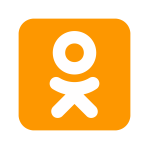 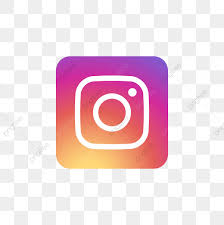 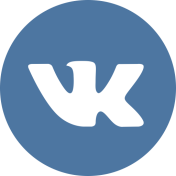 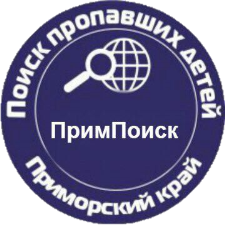